সুপ্রিয় শিক্ষার্থী আজকের পাঠে সবাইকে-
শুভেচ্ছা-
উপস্থাপনায়		আমি মোঃ রোস্তম আলী		বি এস-সি(সম্মান) এম এস-সি(গণিত) বি.এড		সহকারী শিক্ষক(গণিত)		মুলাটোল মদীনাতুল উলুম কামিল 
		মাদরাসা, রংপুর সদর।
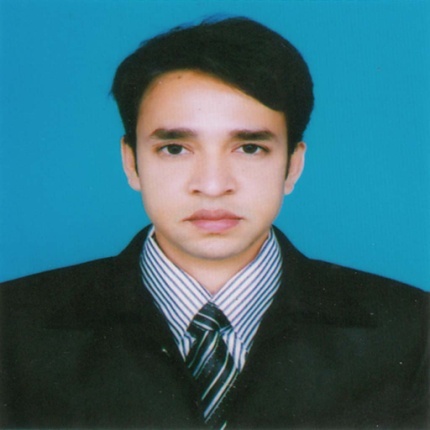 বিষয় পরিচিতি 
		   গণিত/ 9ম শ্রেণি
		   অধ্যায়- 2/ অনুশীলনী-2.1
		   সময়- 40মিনিট
		   তারিখ- 19/03/2020ইং
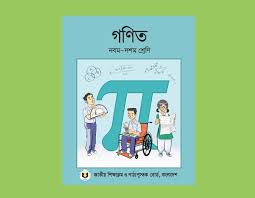 নিচের চিহ্নটি লক্ষ্য কর-
P(A)
চিহ্নটি কি নির্দেশ করে?
পাঠের শিরোনাম
Power set
শিখন ফল
  i.শক্তি সেট ব্যাখ্যা করতে পারবে।
 ii.বিভিন্ন সেটের শক্তি সেট নির্ণয় করতে পারবে।
শক্তি সেট/Power set
 কোনো সেটের সকল উপসেটের সেটকে ঐ সেটের শক্তি  
 সেট/ Power set বলে। 
 A সেটের শক্তি সেটকে P(A) দ্বারা প্রকাশ করা হয়। 
 মনে করি, A={a,b} একটি সেট।
 A সেটের উপসেটগুলি {a,b},{a},{b},Ø 
 সুতরাং শক্তি সেট P(A)= {{a,b},{a},{b},Ø}
 কোনো সেটের উপাদান সংখ্যা n হলে ঐ সেটের শক্তি  
 সেটের উপাদান সংখ্যা 2n হবে।
সমস্যা- Power set নির্ণয়  
 A={m,n}, B={m,n,l} হলে- 
  (i) P(A) নির্ণয় কর।
 (ii) P(AuB) নির্ণয় কর এবং দেখাও যে, P(AuB) এর  
 	উপাদান সংখ্যা 2n কে সমর্থন করে, যেখানে n,  	AuB এর উপাদান সংখ্যা।
(i)P(A) নির্ণয়
 দেওয়া আছে, 
	A={m,n}
	P(A)={{m,n},{m},{n},Ø} Ans.
(ii)P(AuB) নির্ণয়
  দেওয়া আছে ,
	A={m,n}
	B={m,n,l} 
   AuB={m,n}u{m,n,l}
	  ={m,n,l} 
 P(AuB)={{m,n,l},{m,n},{m,l},{n,l},{m},{n},{l},Ø}
 এখানে, AuB এর উপাদান সংখ্যা n=3
 	P(AuB) এর উপাদান সংখ্যা 8=2³ 
 সুতরাং P(AuB)এর উপাদান সংখ্যা 2n কে সমর্থন করে।
বাড়ীর কাজ 
  A={a,b,c}, B={a,b,c,d} হলে- 
  (i) P(A) নির্ণয় কর।
 (ii) P(AuB) নির্ণয় কর।
সকলকে আন্তরিক ধন্যবাদ